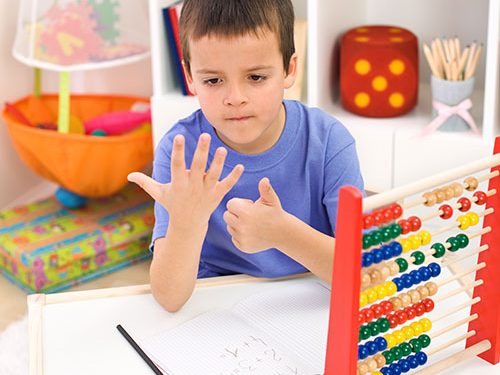 Escuela Primaria : “Niños Héroes” T.V. 10DPR1490PZona Escolar  077  Sector Educativo  No. 12Gómez Palacio, Dgo. TERCER GRADO
Sean bienvenidos al fascinante mundo de las matemáticas.
Los invitamos a ver las siguientes diapositivas para multiplicar de manera rápida por 10-100 y 1000
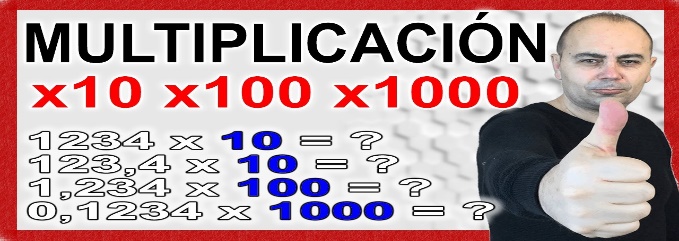 Aquí aprenderás como multiplicar números por 10, 100 y 1000:
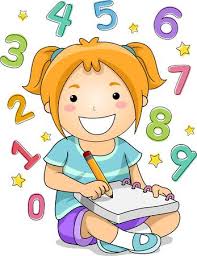 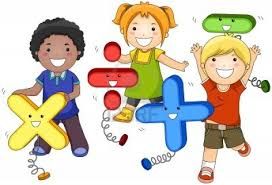 Si multiplicamos por 10, después de multiplicar por la unidad   únicamente tenemos que añadir un cero a la derecha del número que estamos multiplicando, observa el ejemplo:
5 X 10  =  5            5 X 10  =  50
                   
                5 X 10 = 50
Si multiplicamos por 100, después de multiplicar por la unidad   únicamente tenemos que añadir dos ceros a la derecha del número que estamos multiplicando, observa el ejemplo:
5 X 100  =  5        5 X 100  = 500
                   
           5 X 100 = 500
Si multiplicamos por 1000, después de multiplicar por la unidad   únicamente tenemos que añadir tres ceros a la derecha del número que estamos multiplicando, observa el ejemplo:
5 X 1000  =  5       5 X 1000  = 5000
                   
            5 X 1000 = 5000
Espero esto te sirva para futuros eventos;En resumen:
3 X 10  = 30                             4 X 10  = 40
                   
                
       3 X 100  =  300        4 X 100  =  400

3 X 1000  =  3000           4 X 1000  =  4000
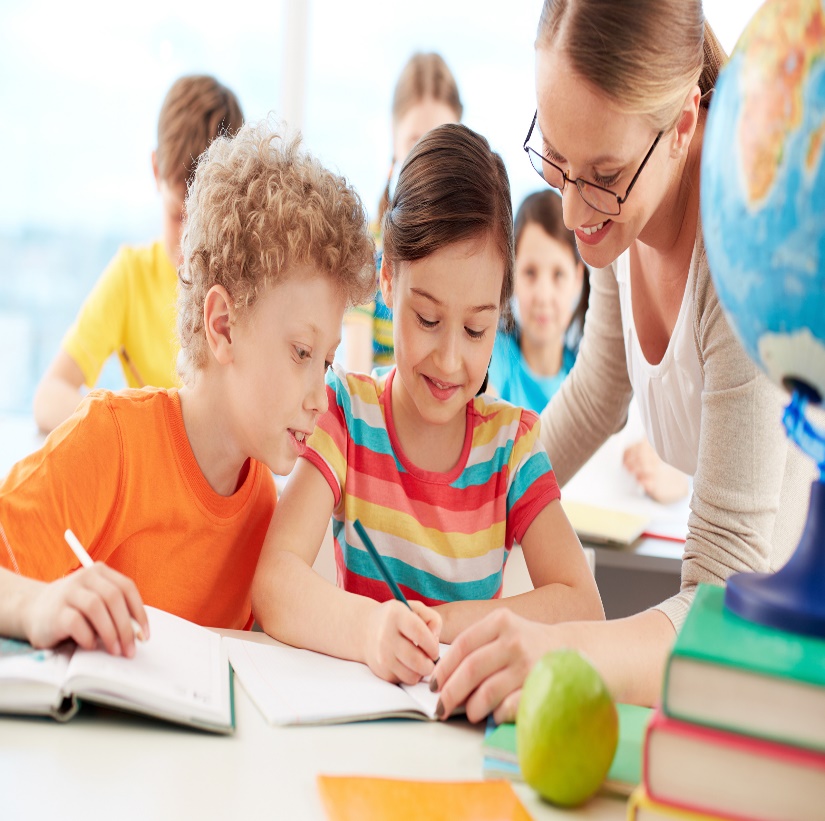 Muchas gracias.